Home question slide – do not delete this – used for hyperlink
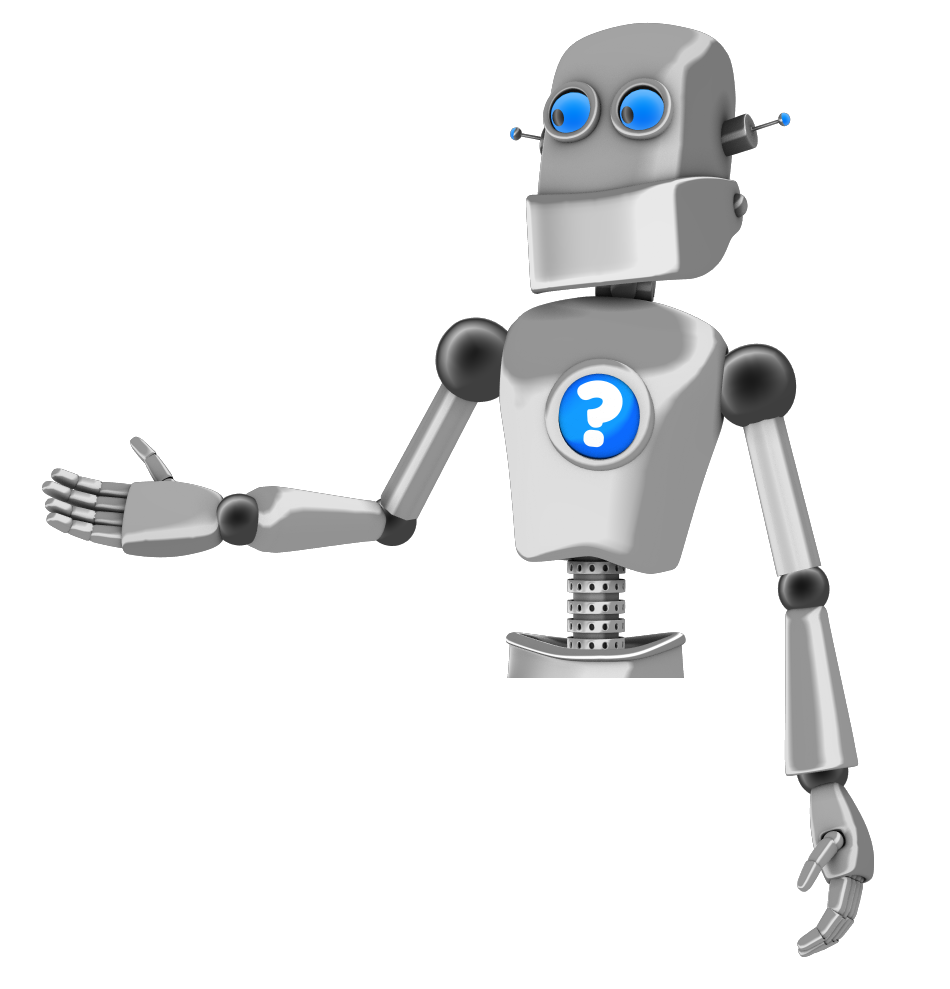 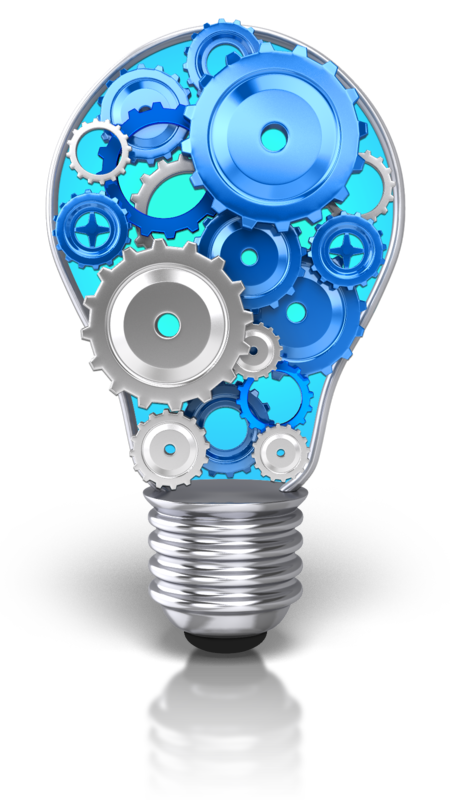 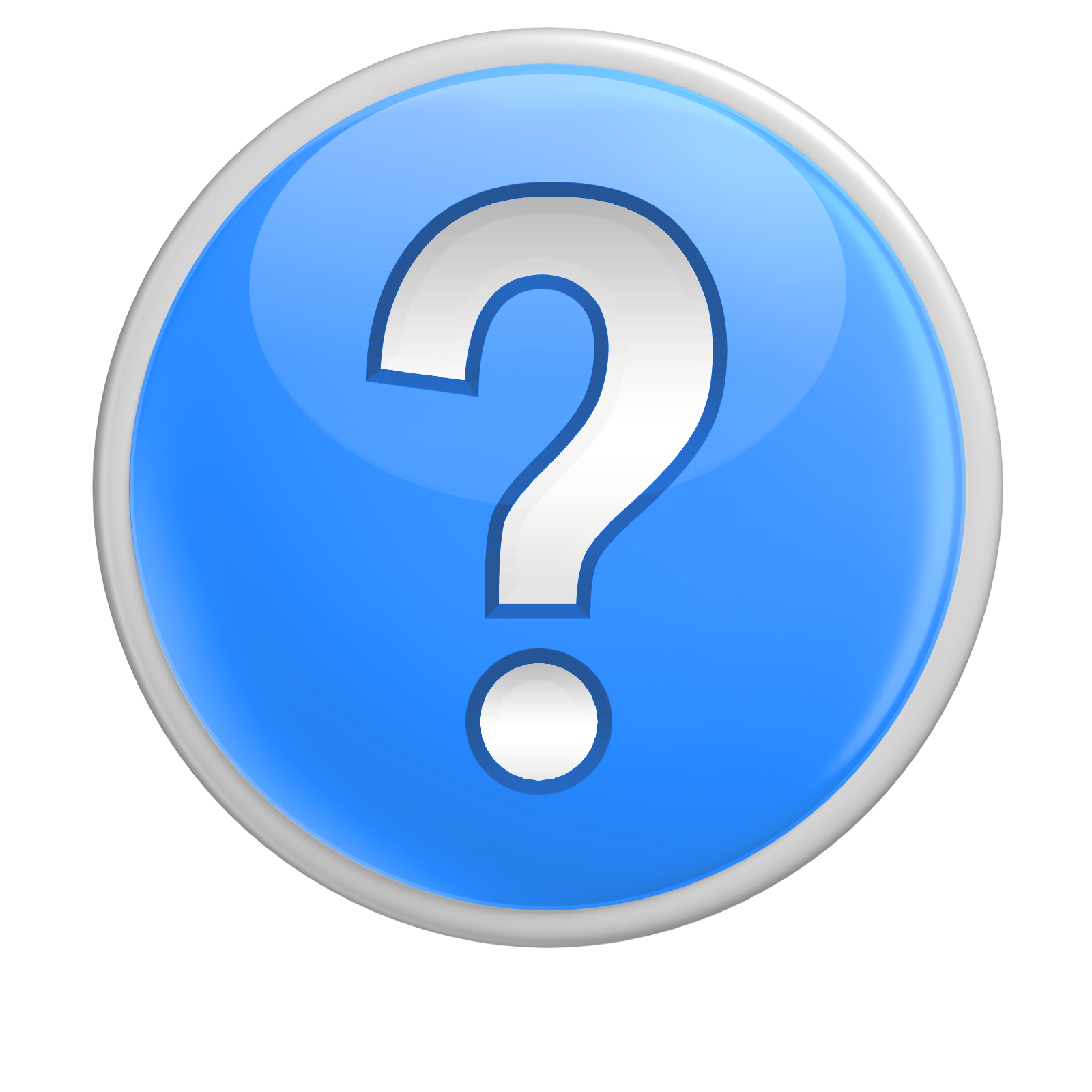 Add Your Question Here!
Put an Answer 2 Here
Put an Answer 1 Here
Put an Answer 4 Here
Put an Answer 3 Here
Put an Answer 6 Here
Put an Answer 5 Here
Answer 1 – Do not delete this – used for hyperlink
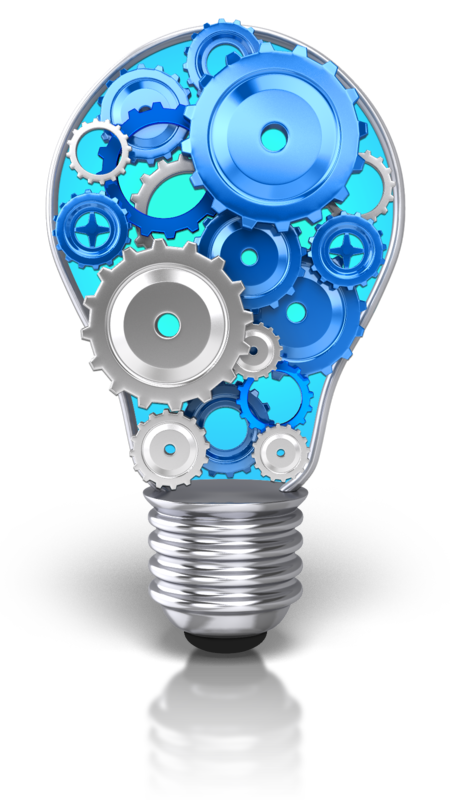 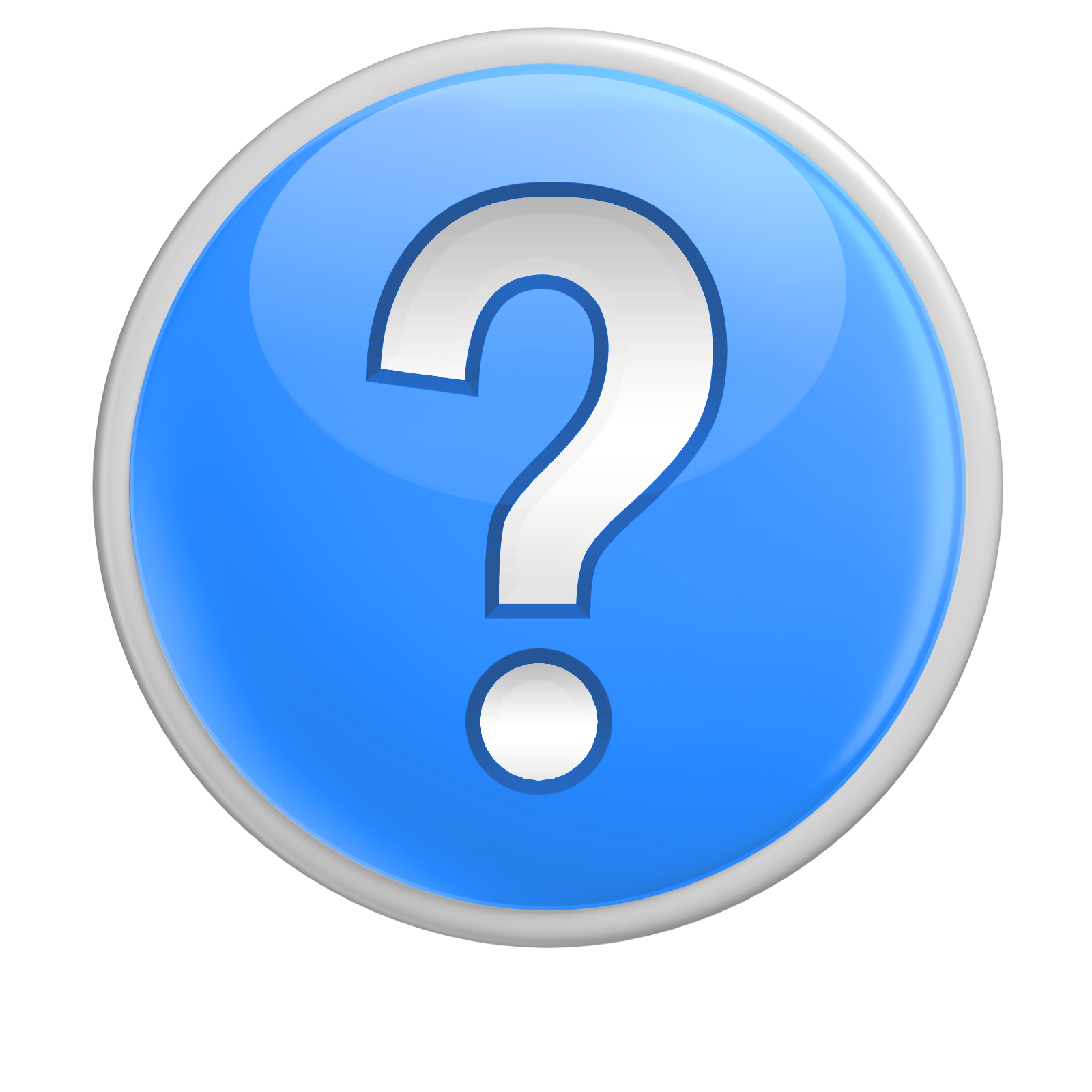 Add Your Question Here!
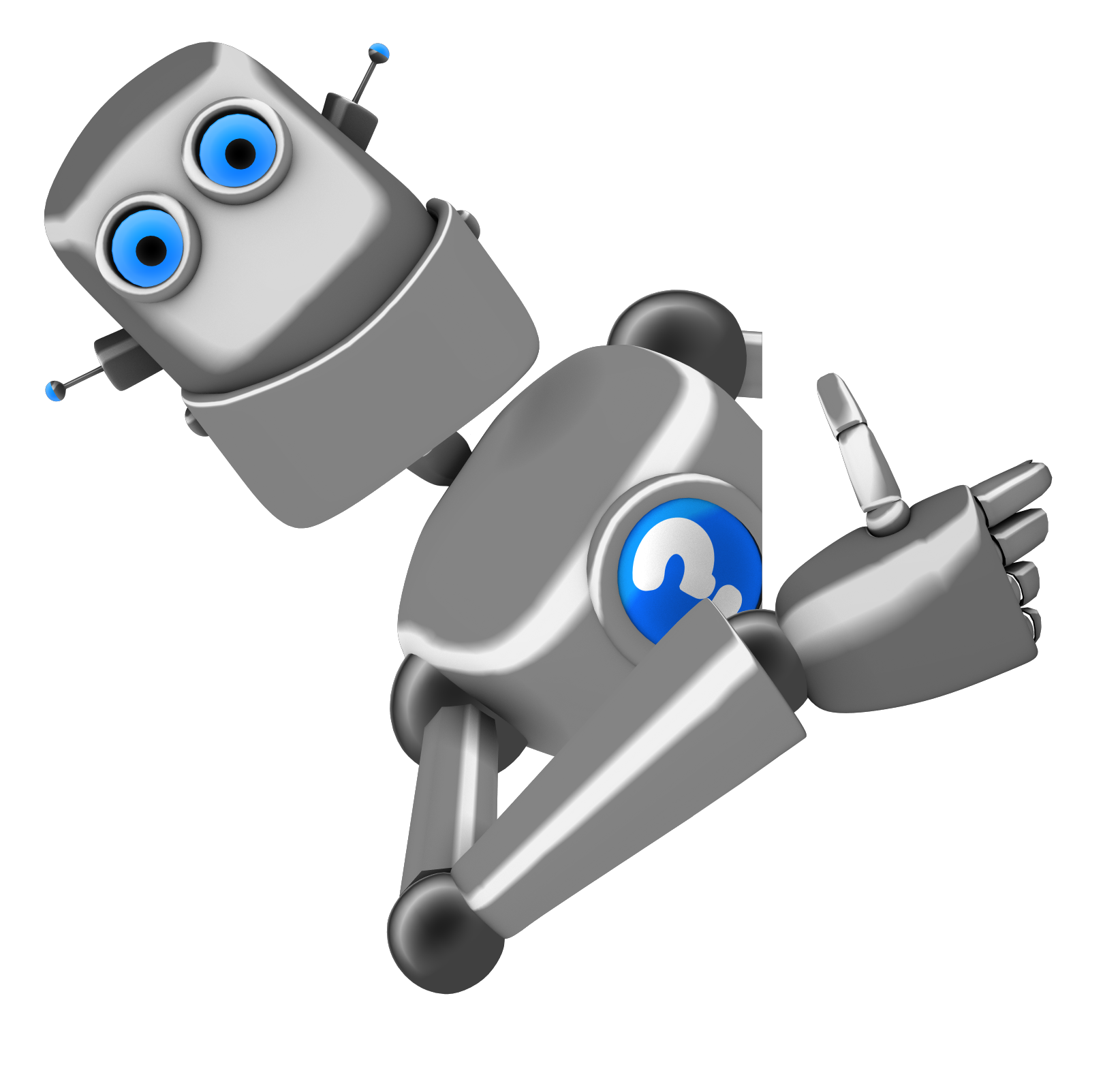 THAT’S CORRECT!
Answer 2 – Do not delete this – used for hyperlink
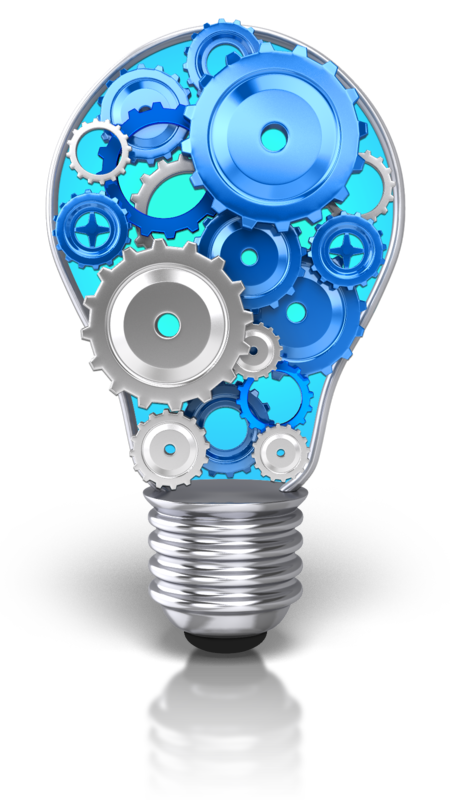 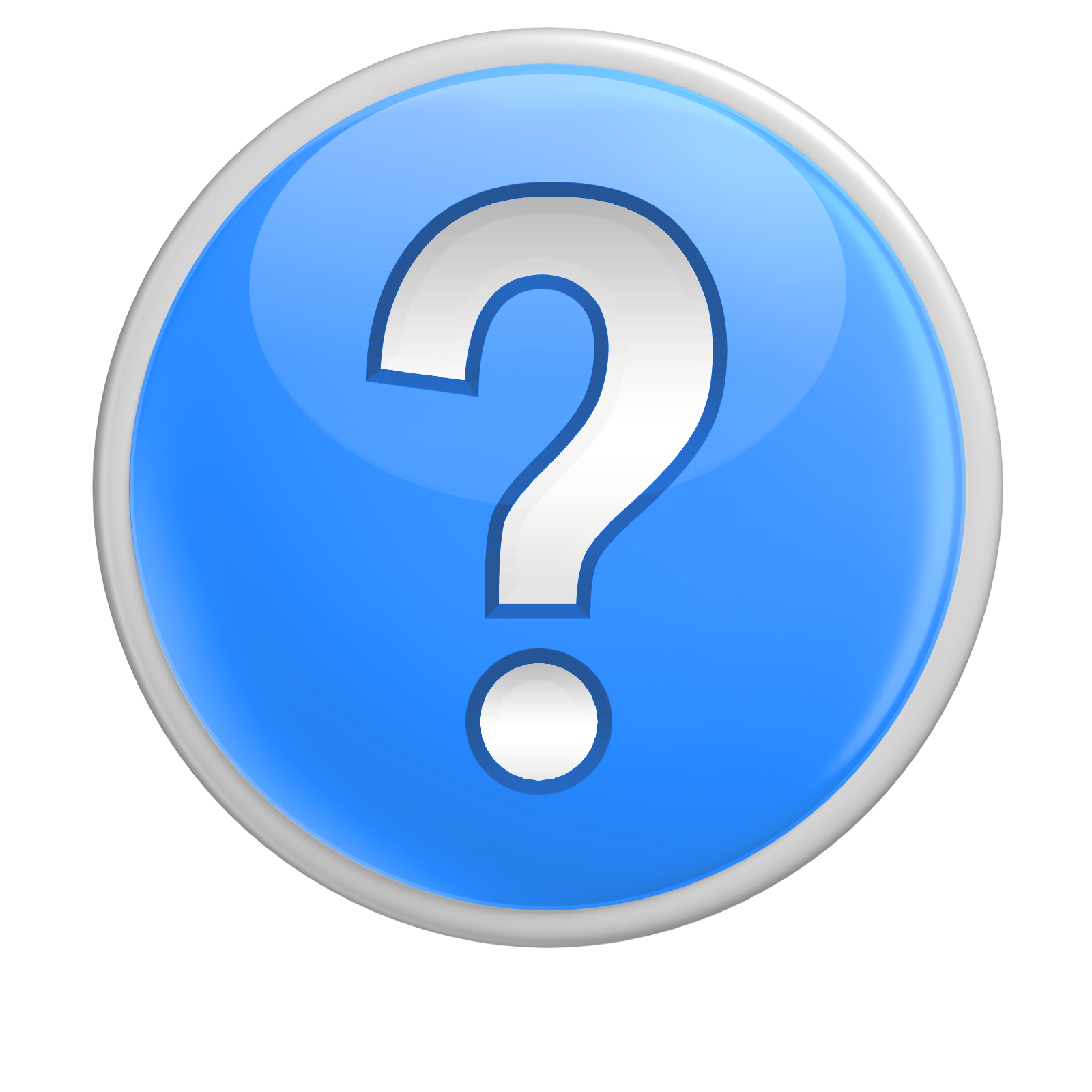 Add Your Question Here!
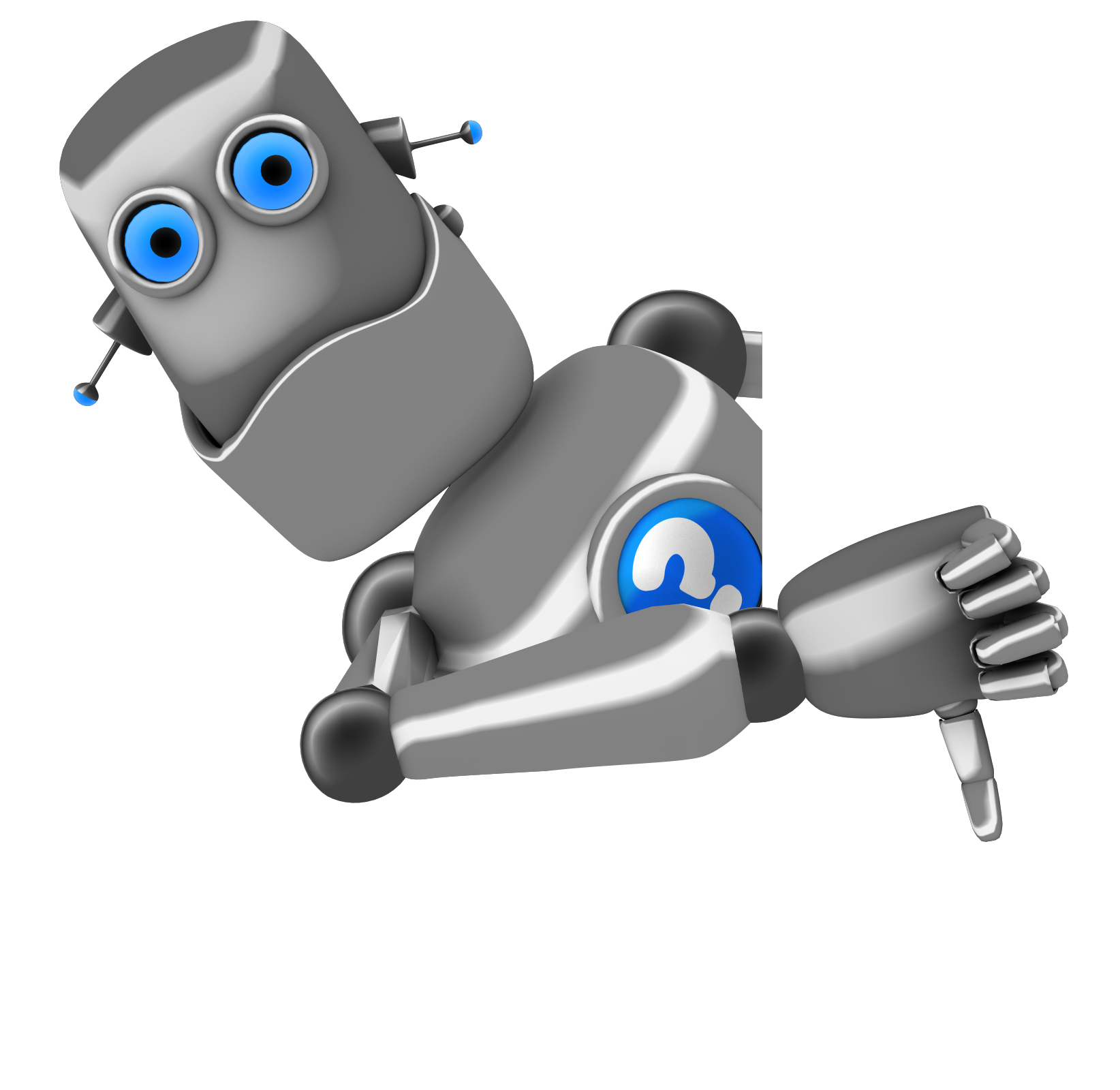 WRONG, TRY AGAIN
Answer 3 – Do not delete this – used for hyperlink
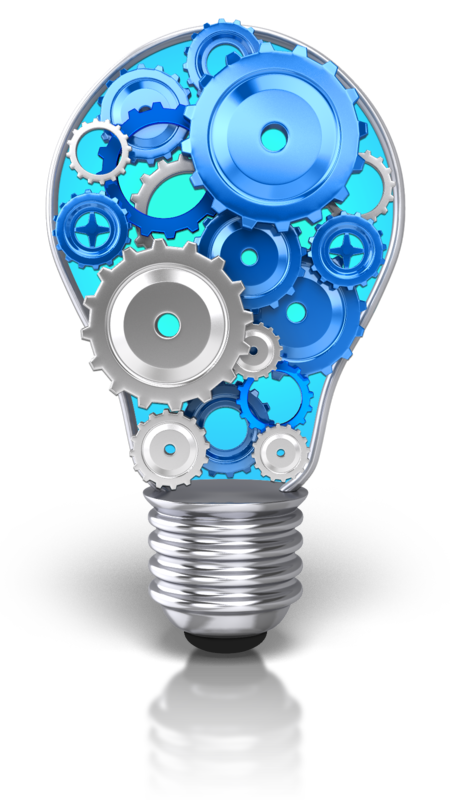 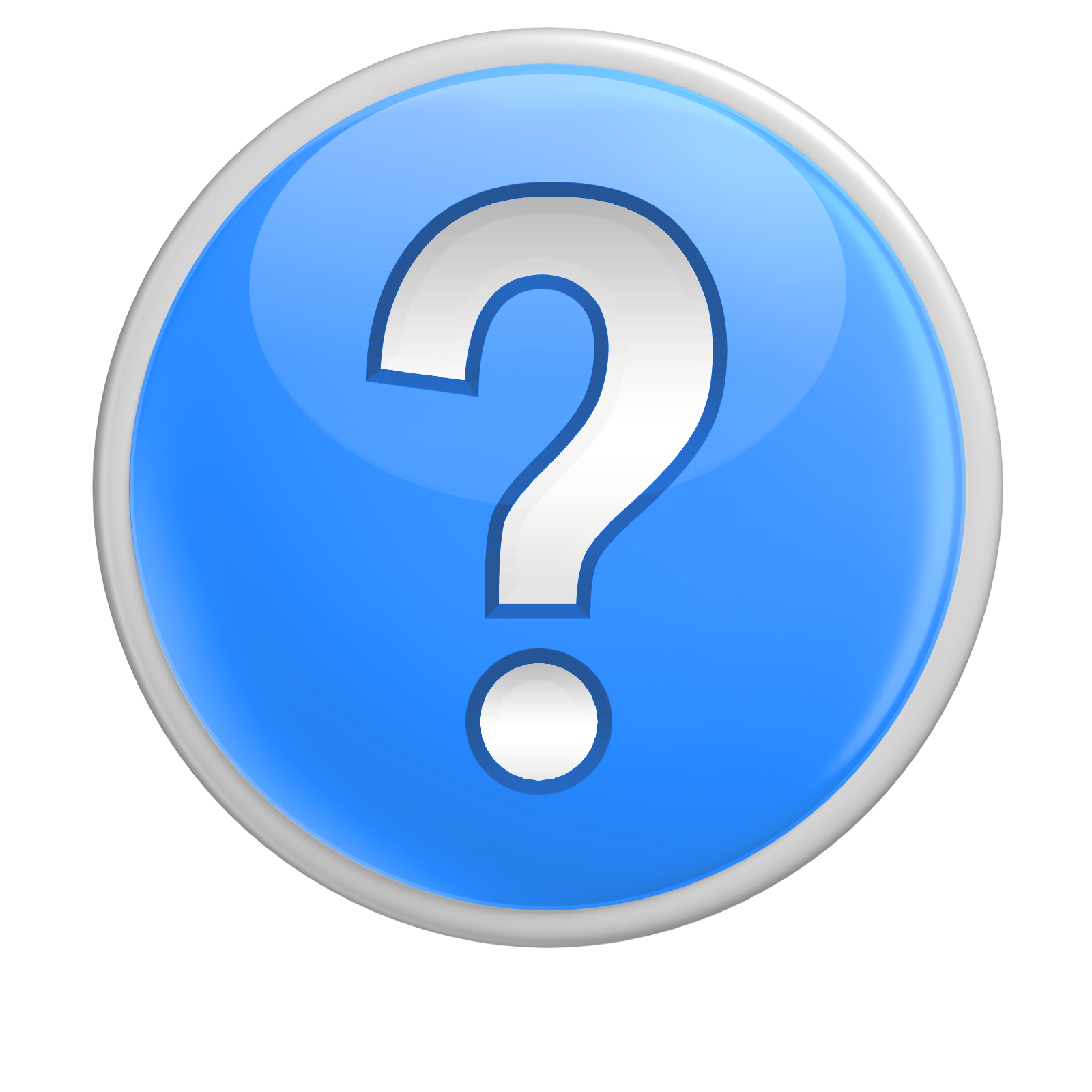 Add Your Question Here!
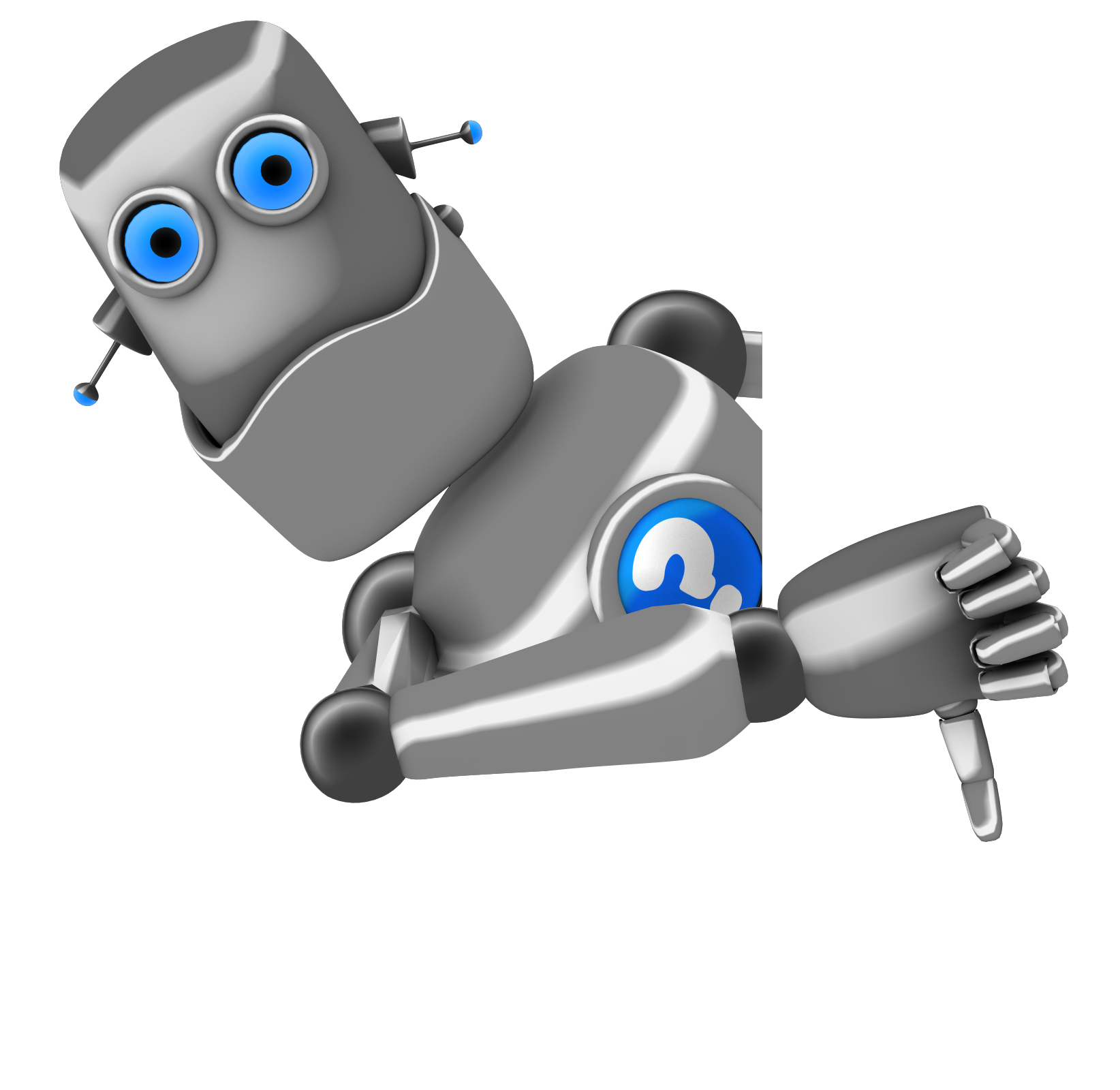 WRONG, TRY AGAIN
Answer 4 – Do not delete this – used for hyperlink
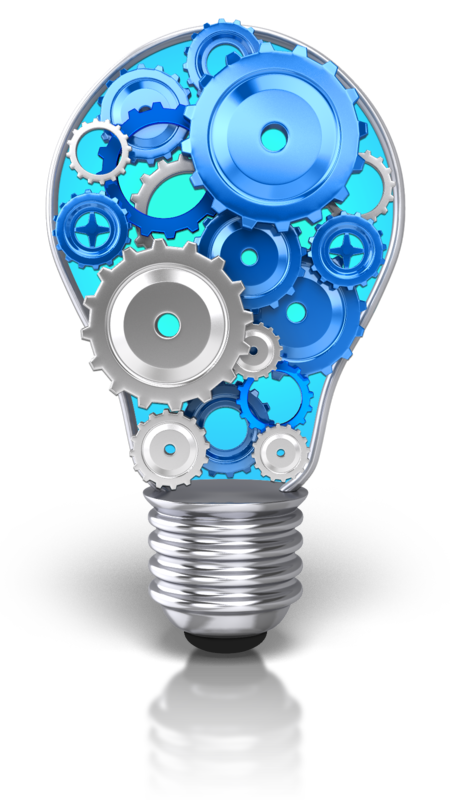 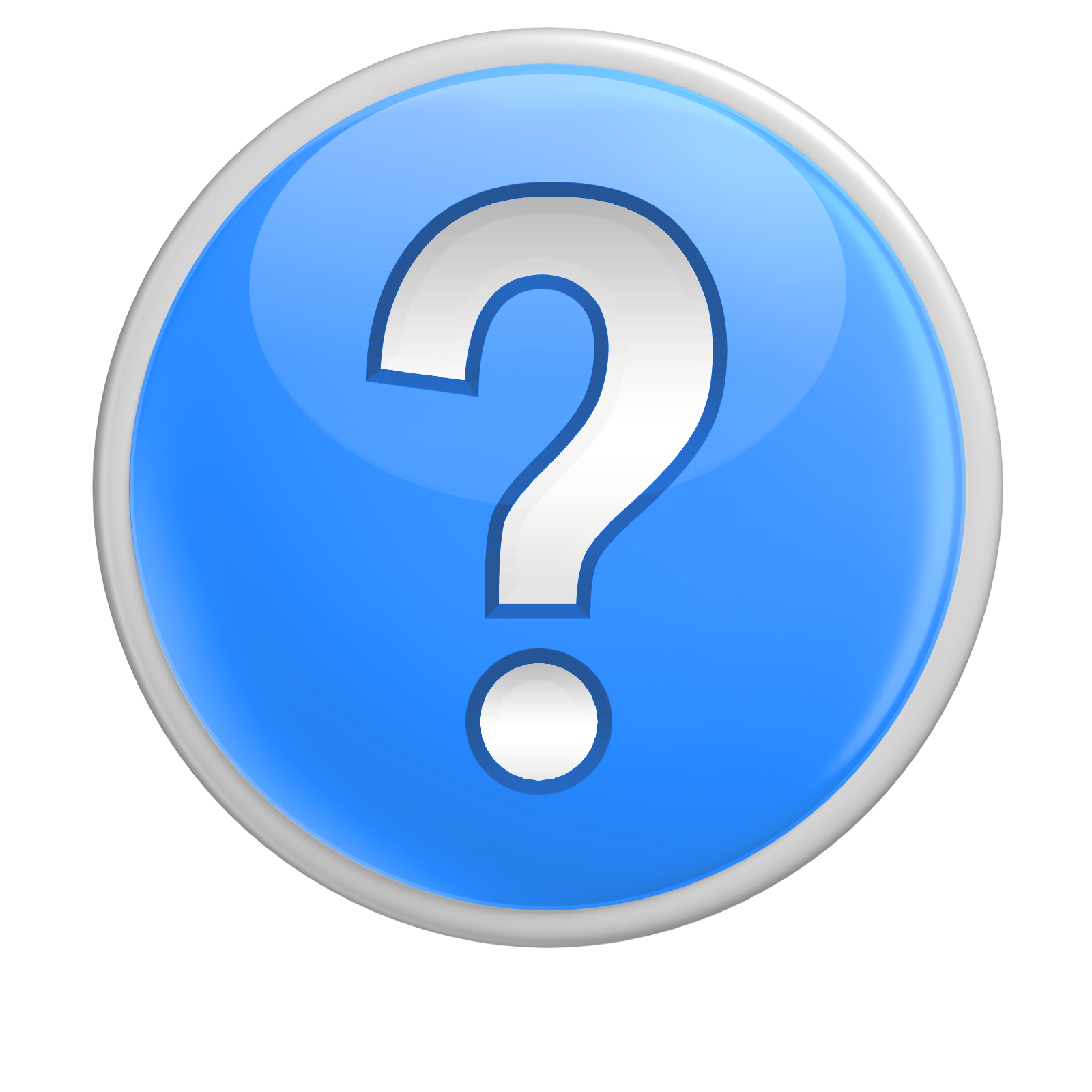 Add Your Question Here!
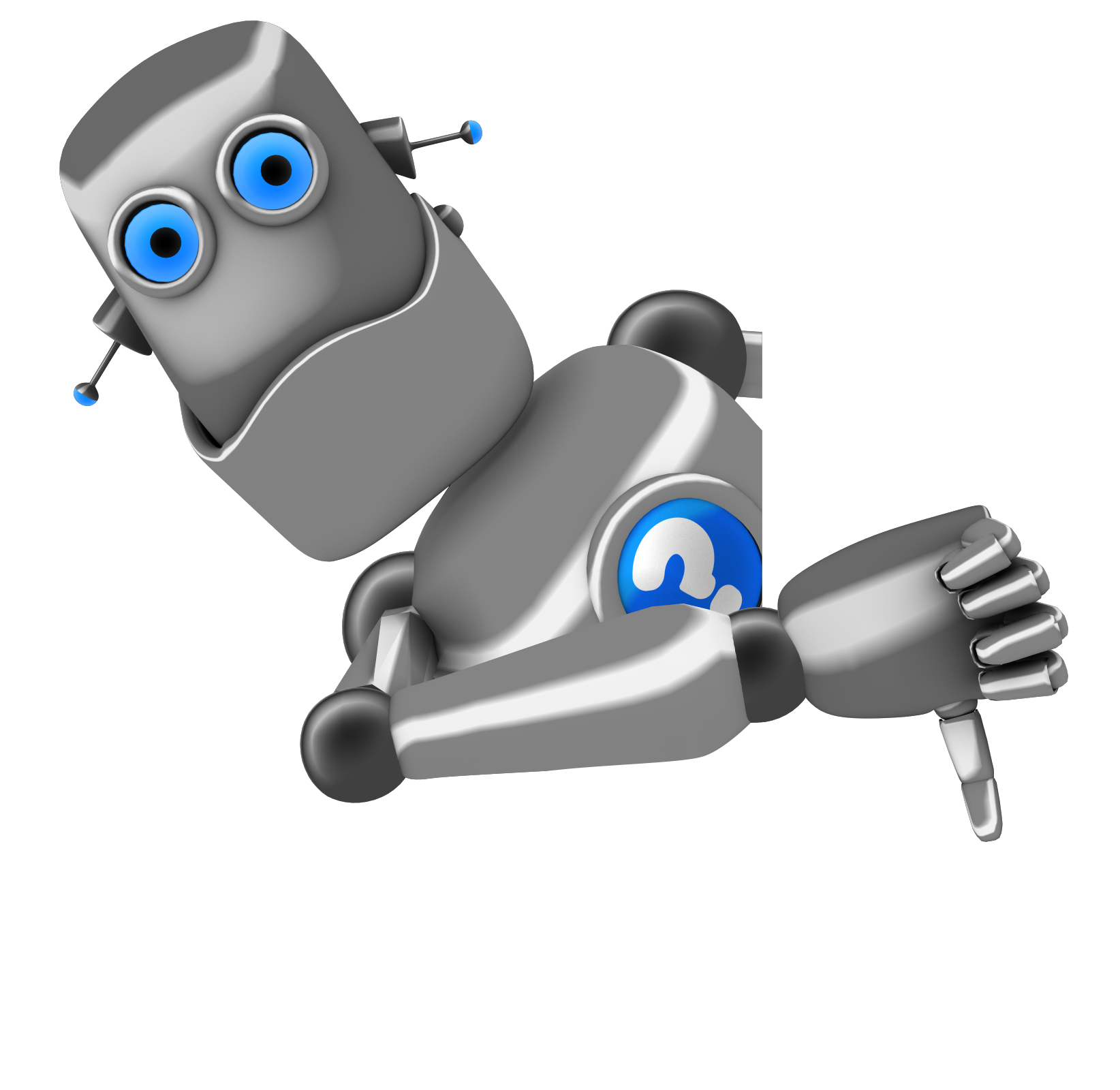 WRONG, TRY AGAIN
Answer 5 – Do not delete this – used for hyperlink
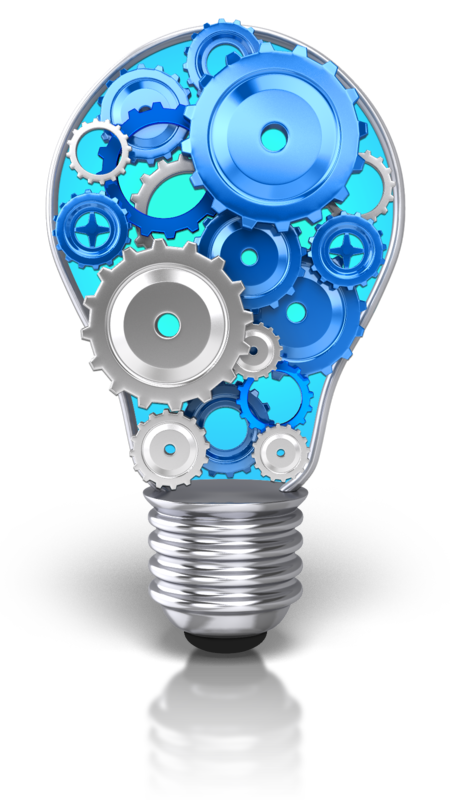 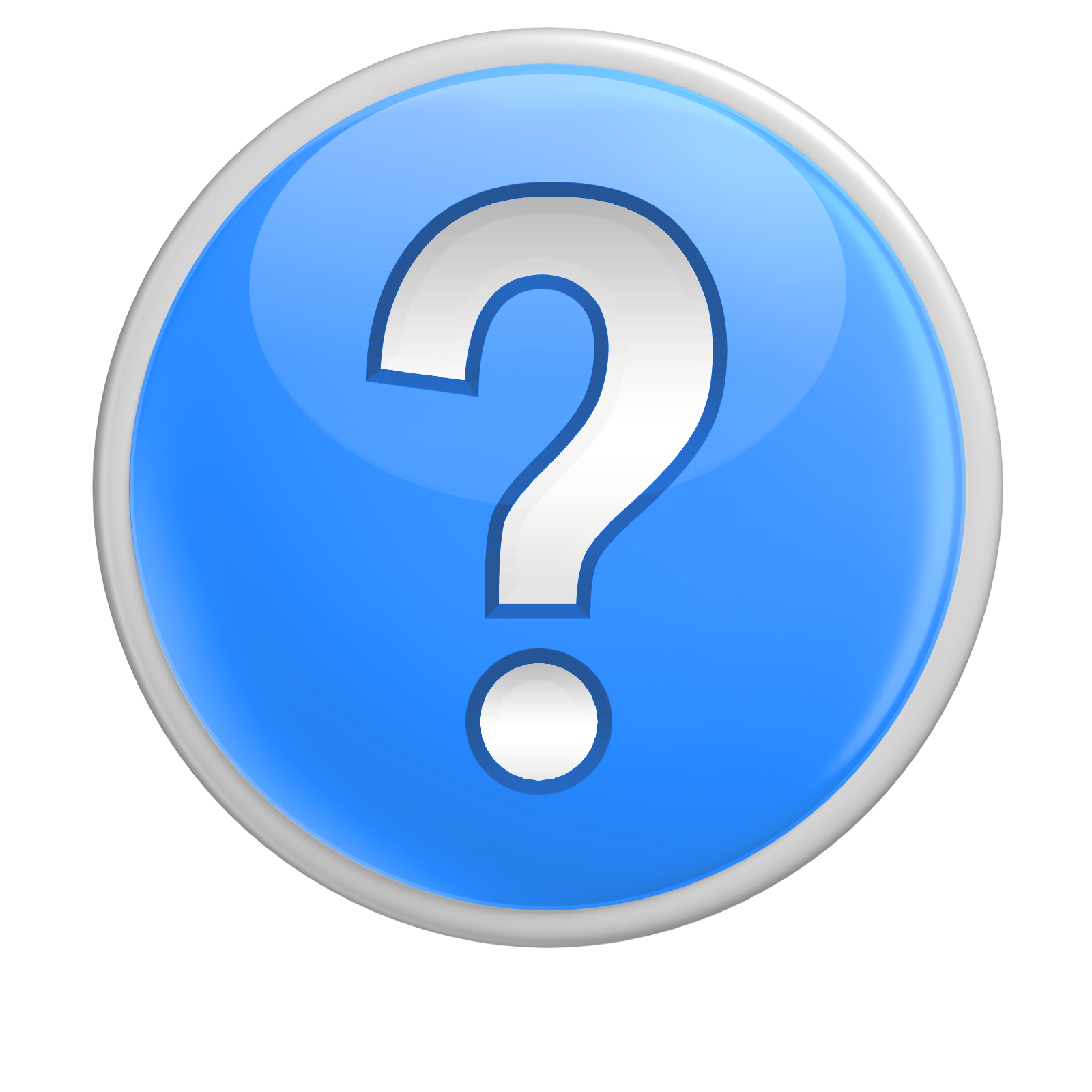 Add Your Question Here!
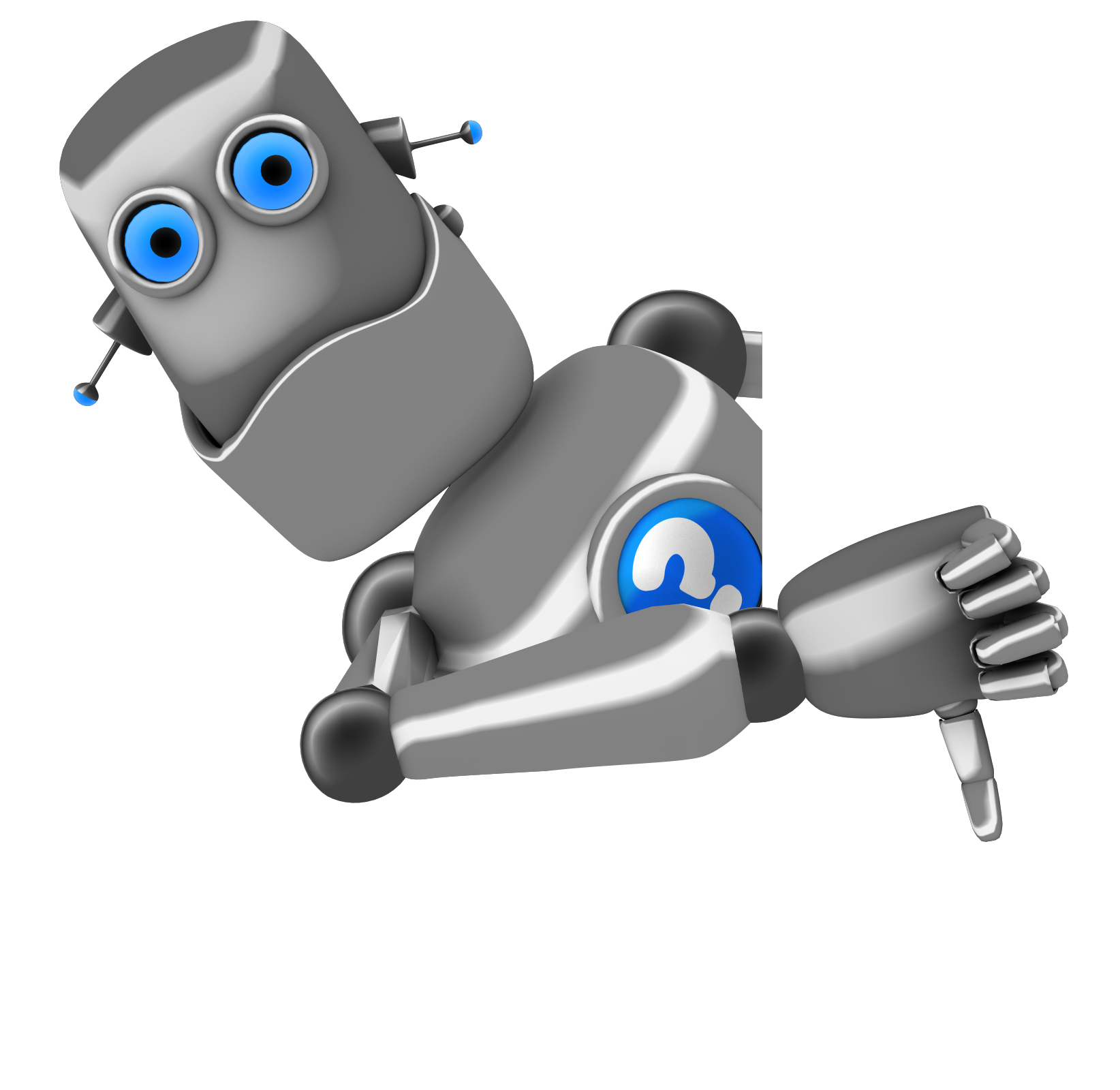 WRONG, TRY AGAIN
Answer 6 – Do not delete this – used for hyperlink
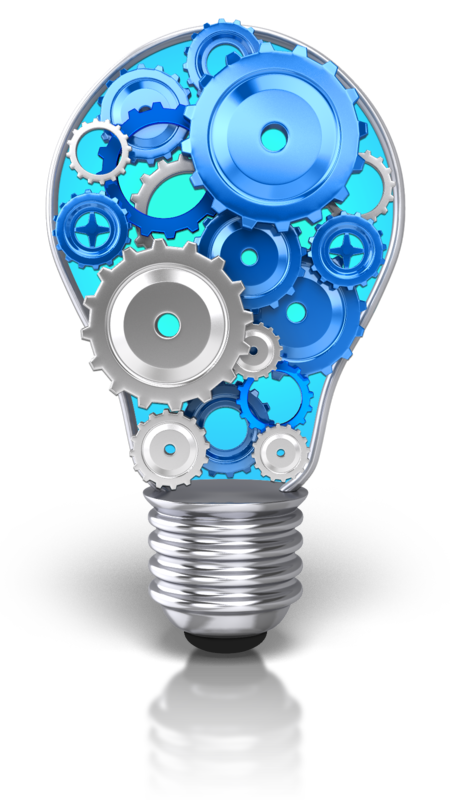 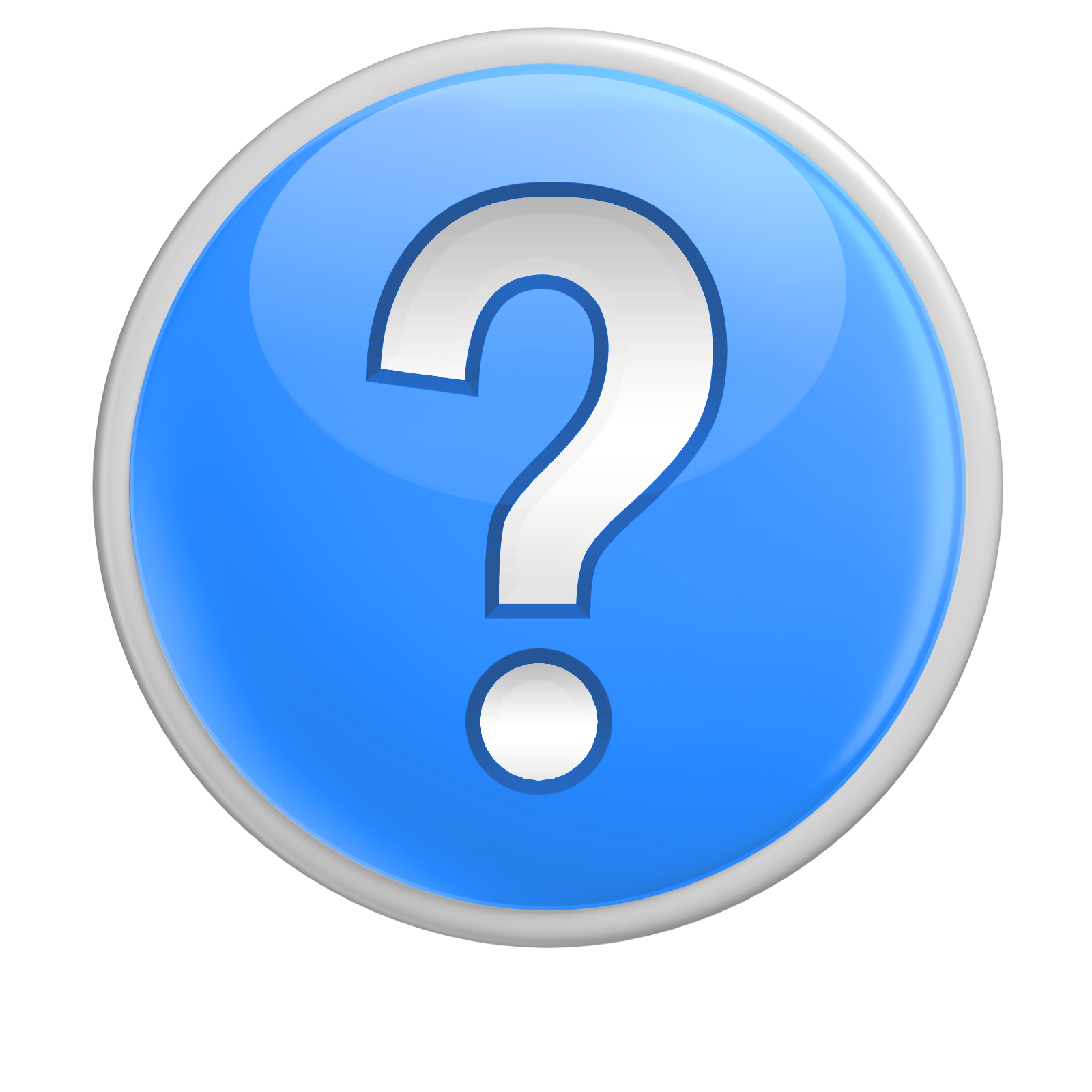 Add Your Question Here!
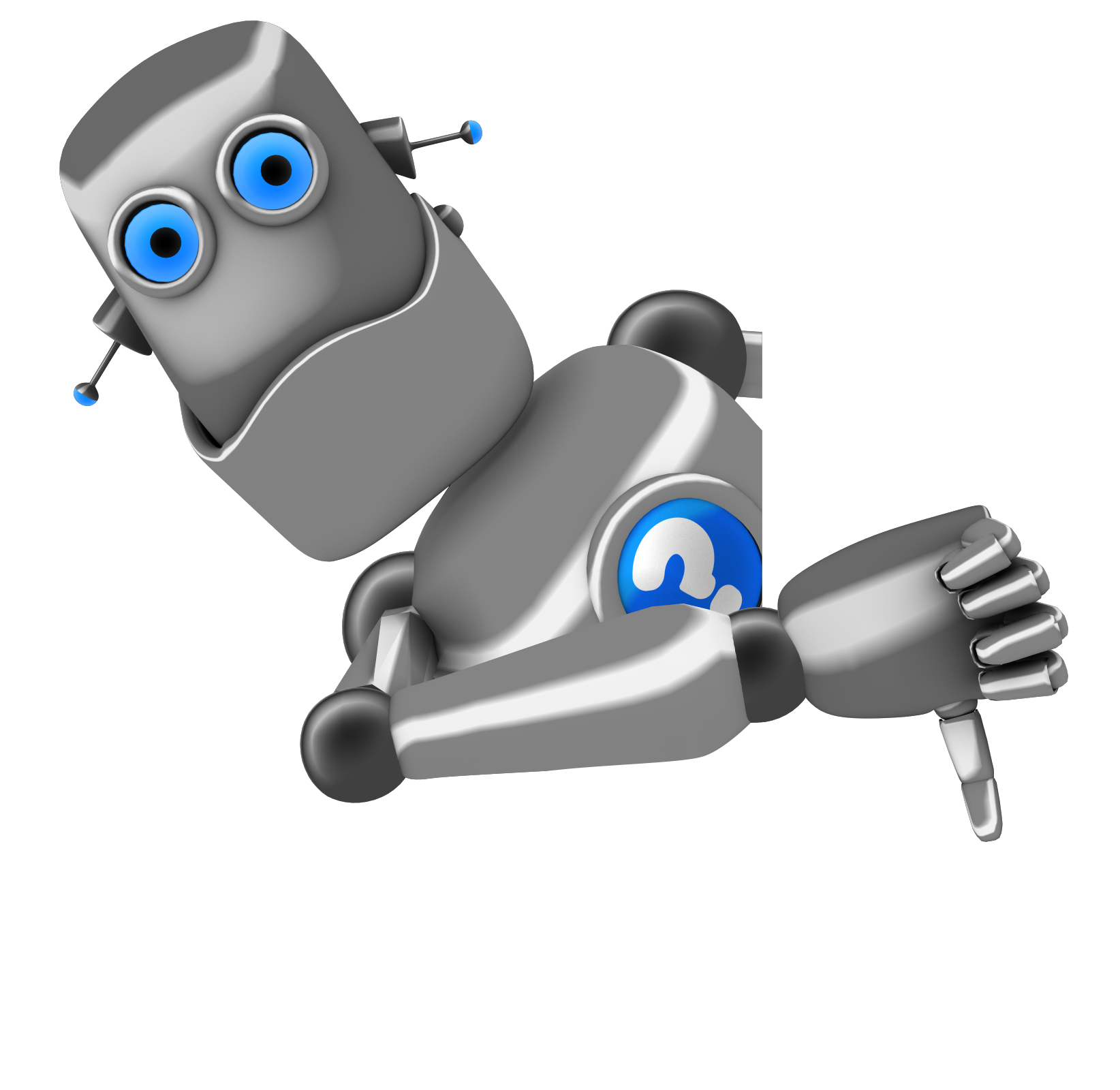 WRONG, TRY AGAIN
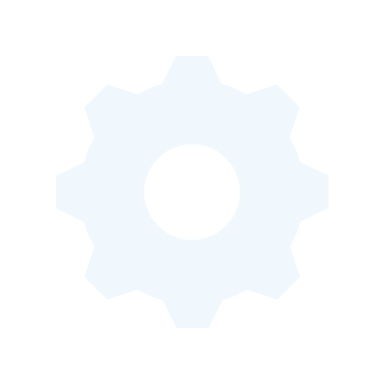 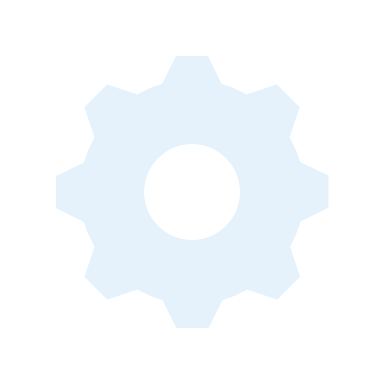 Overview: How to use this Template
In Slideshow Mode, Click Here to Watch this Template on YouTube
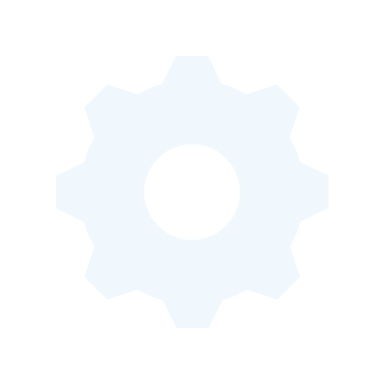 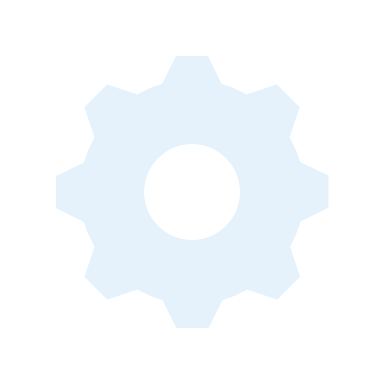 How to EDIT this Template4
1. Once You have Your Question and Answers filled out on Slide 1, select the question text. Right click and choose copy.
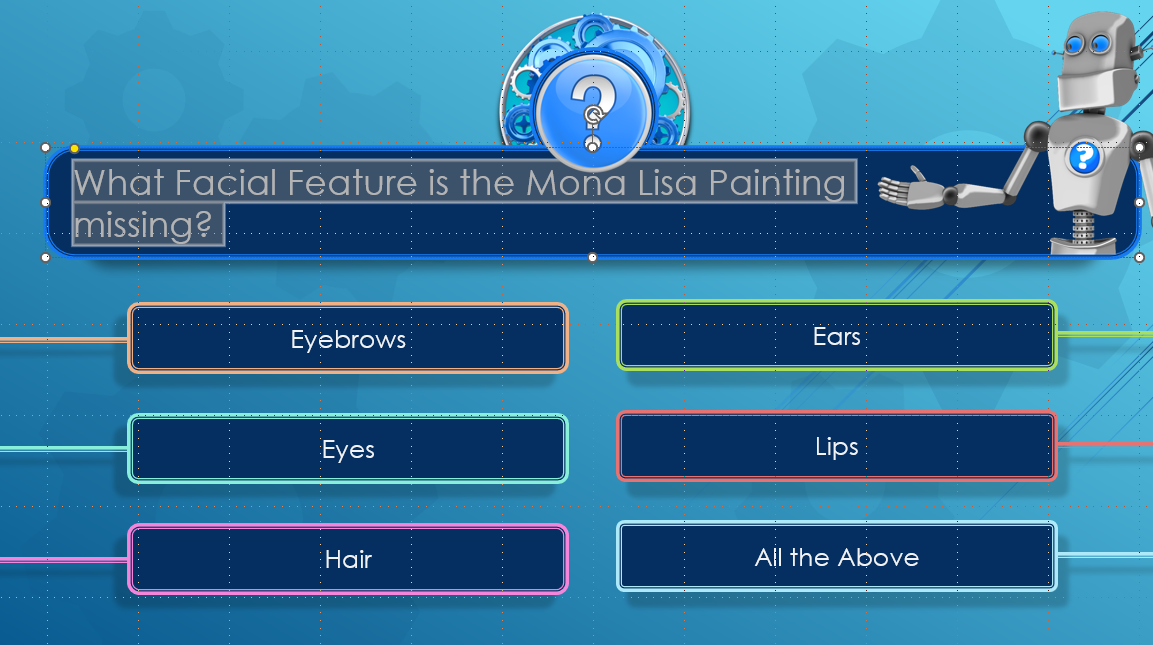 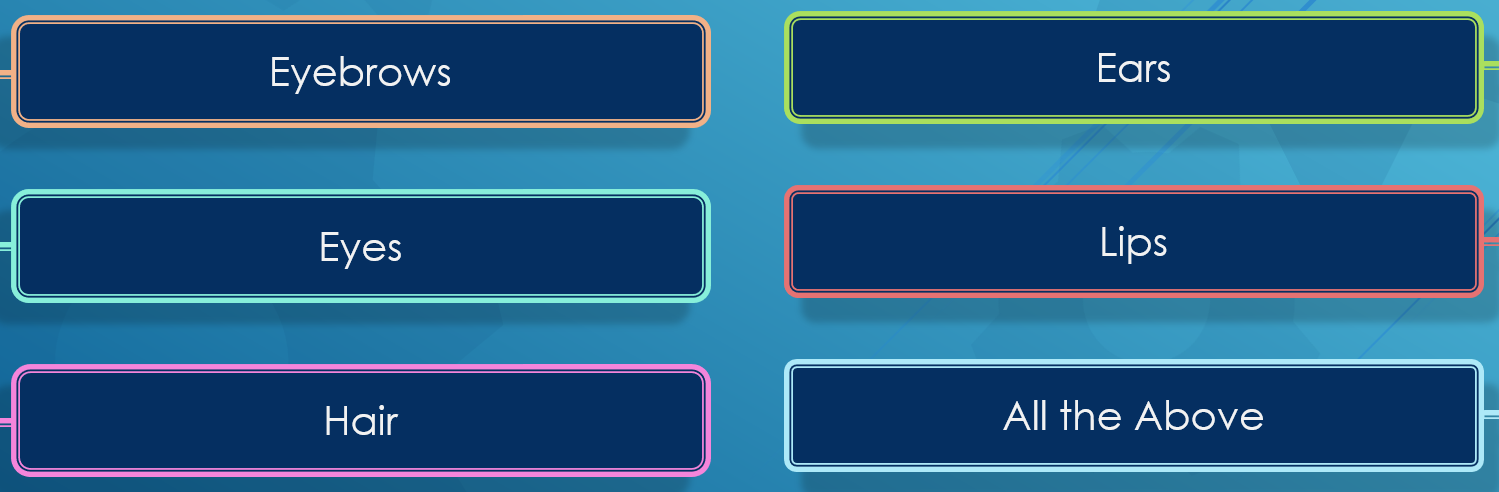 3. Preview Slide Show and click on each answer to reveal if it’s correct or wrong.
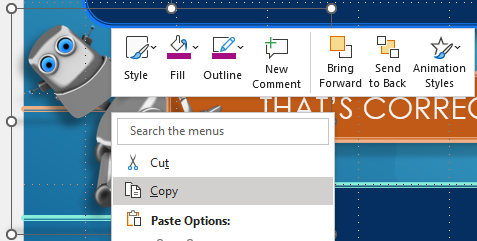 2. Go into each following slide and select the question placeholder text. 

Then, right click on text and paste your answer text into the question area.
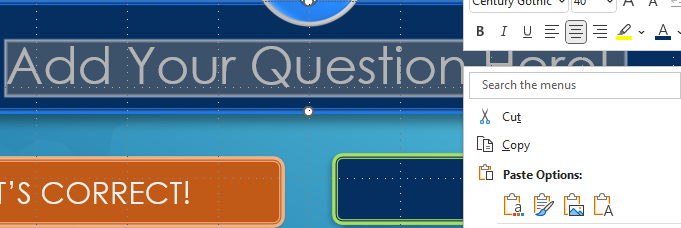 4. To change correct answer position, right click on the robot from slide 2 and Copy.    

Then, paste the robot on the slide you would like the correct answer to be.  Also, move the thumbs down robot from that slide.

Change the ‘WRONG TRY AGAIN’ text to ‘THAT’S CORRECT!’.
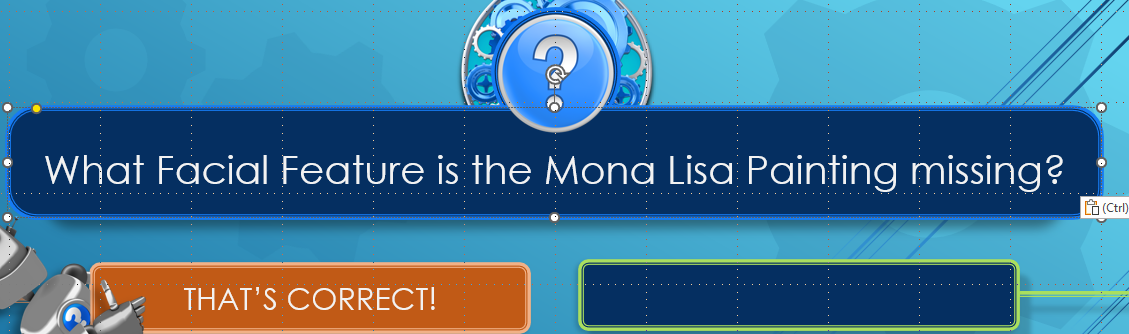 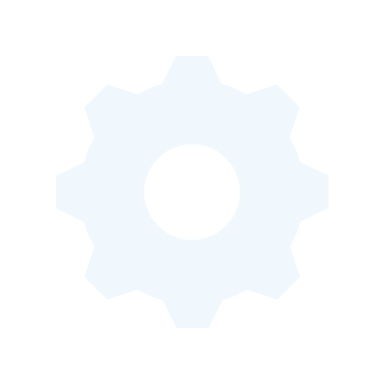 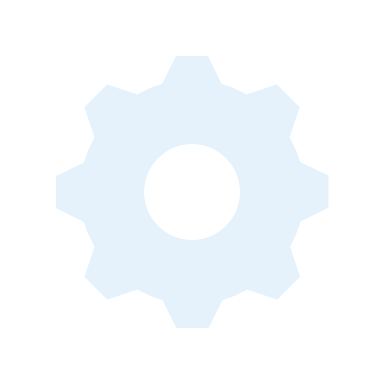 How to DELETE Answer Options
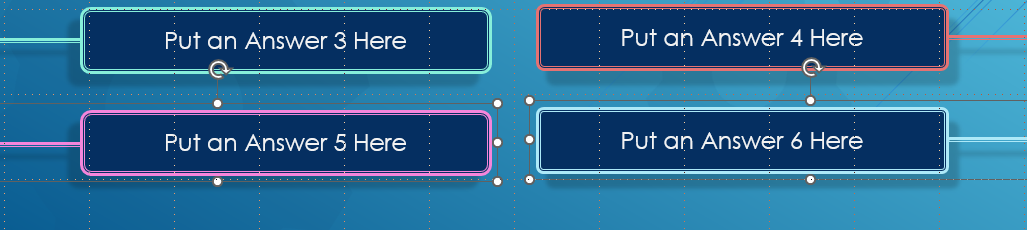 1. Delete Answers in Backwards order starting with Question #6, then #5 and so on.
3. Select and delete corresponding slides with the answers you delete.  So, if I delete answer #6 and #7 on Slide 1, I will delete slide 6 and 7 also.
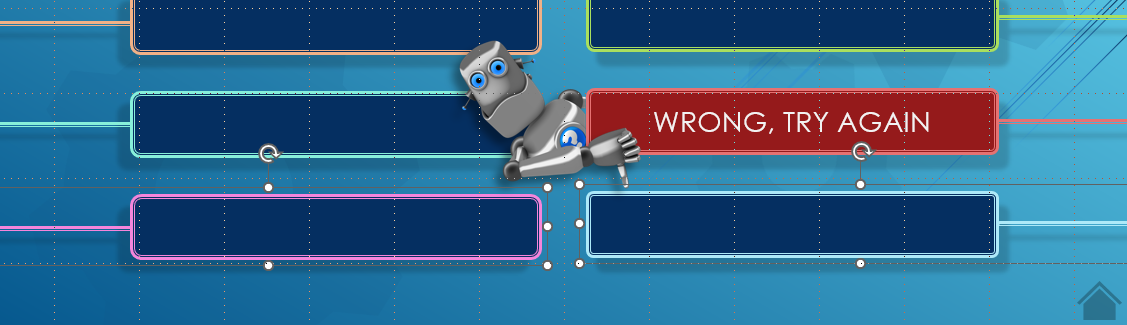 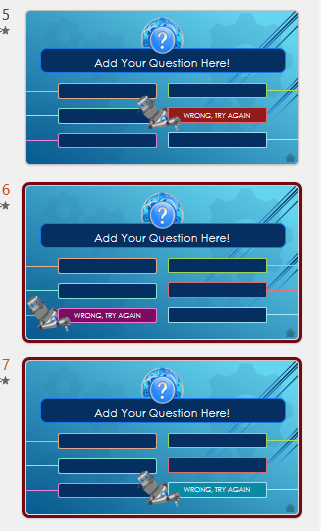 2.  You will need to go through each other slide and delete those answer boxes out as well.
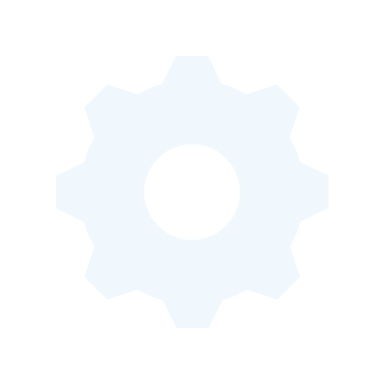 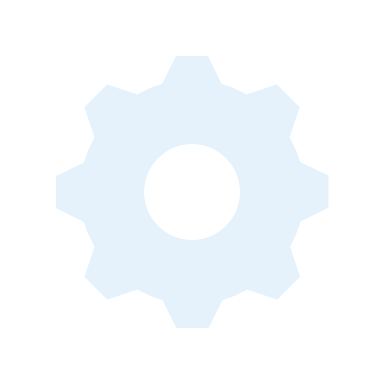 Changing theme Colors in PowerPoint 2013 and newer
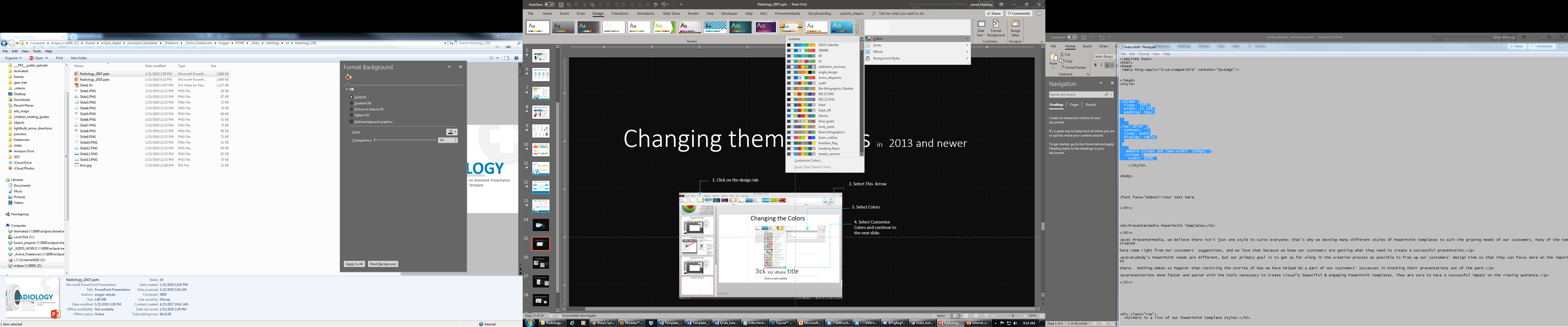 4. Select Customize Colors.
3. Select Colors
2. Select This  Arrow
1. Click on the design tab
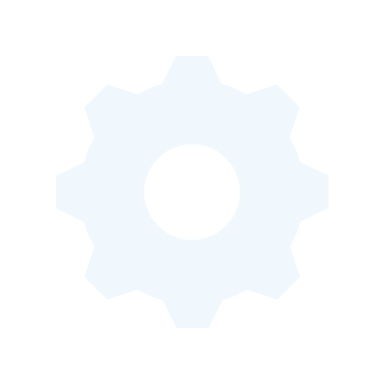 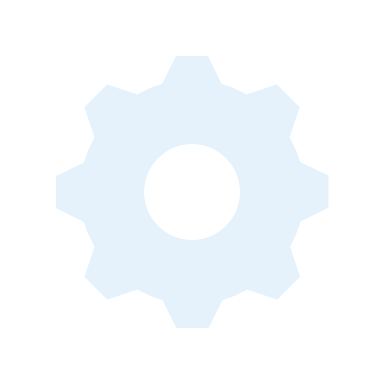 Changing theme Colors in PowerPoint 2010
3. Create New Theme Colors.
2. Select Colors
1. Click on the design tab
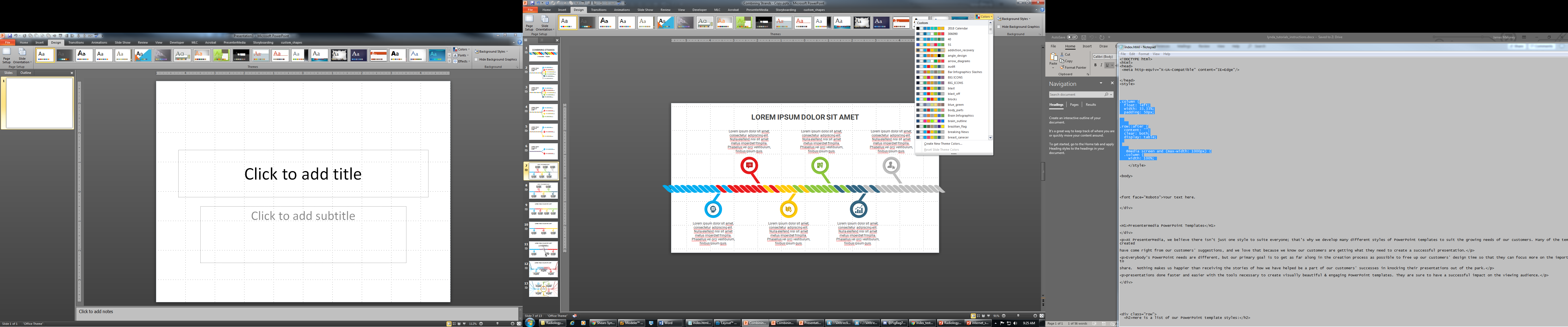 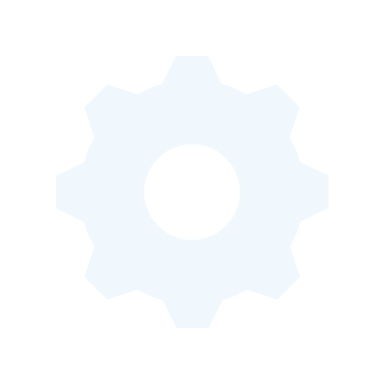 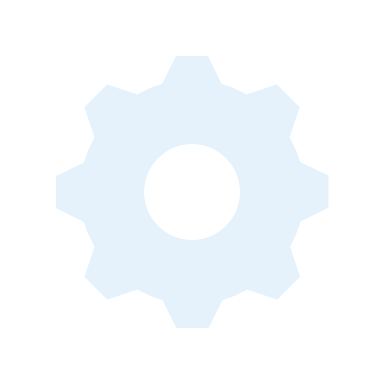 Changing theme Colors in PowerPoint Mac 2011
1. Expand Document Theme
2. Click Create Theme Colors
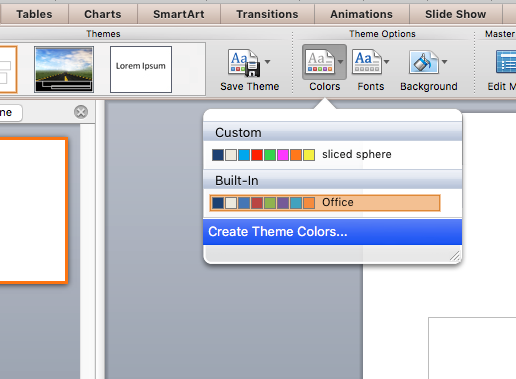 3. Change Accent Colors
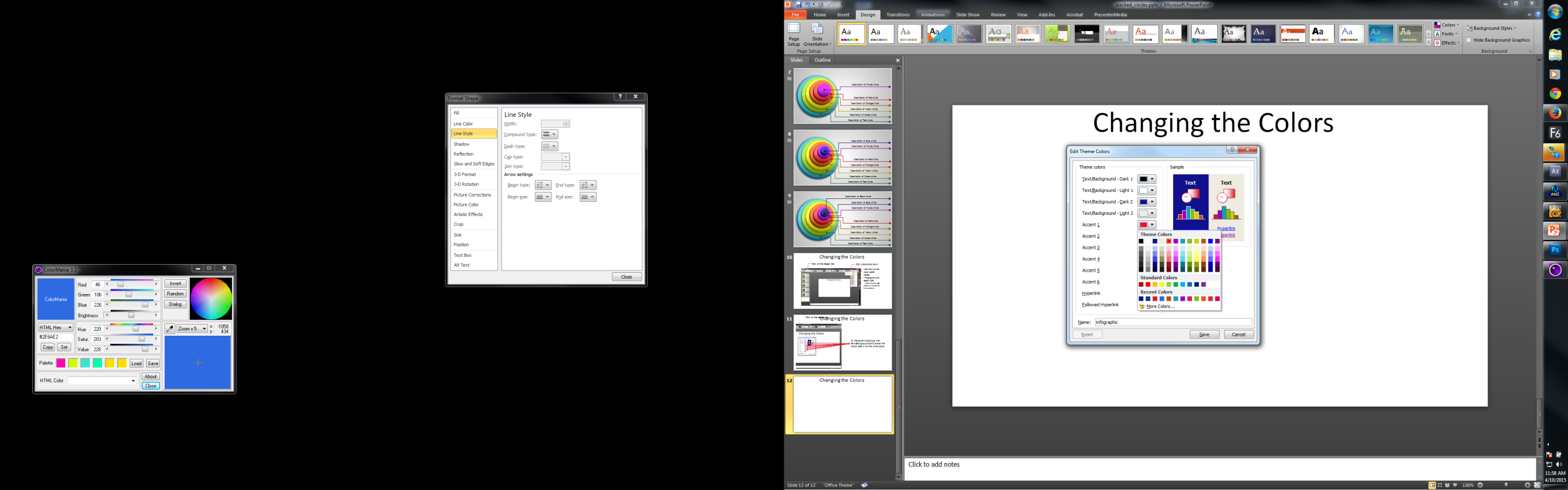 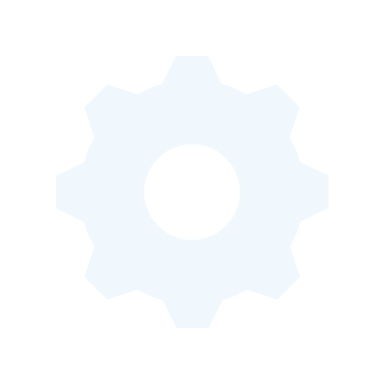 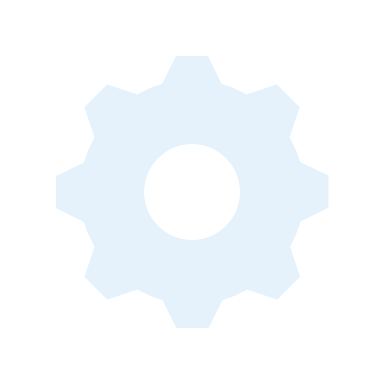 Changing theme ACCENT Colors
All the accents plus the Text/Background-Dark2 are what control the colors in this template.
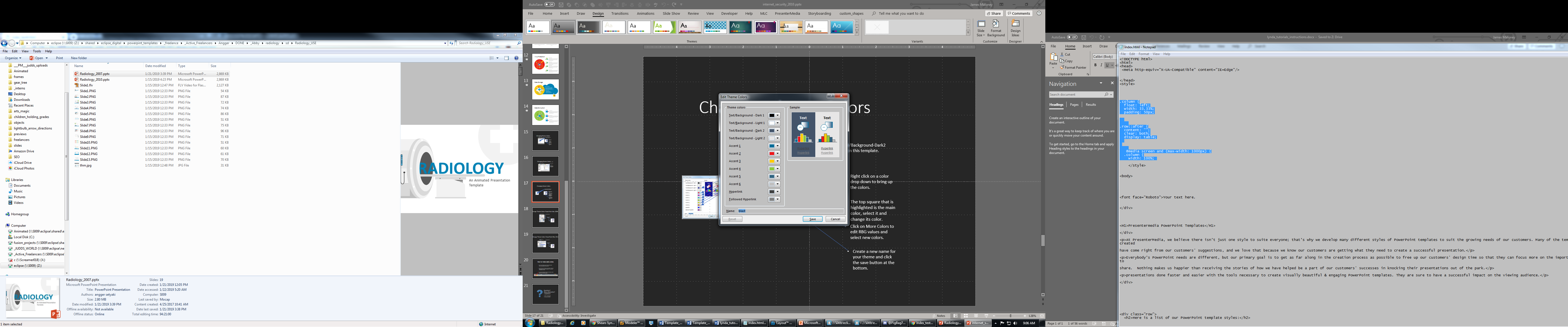 Left click on a color drop down to bring up the colors.
The top square that is highlighted is the main color, select it and change its color.
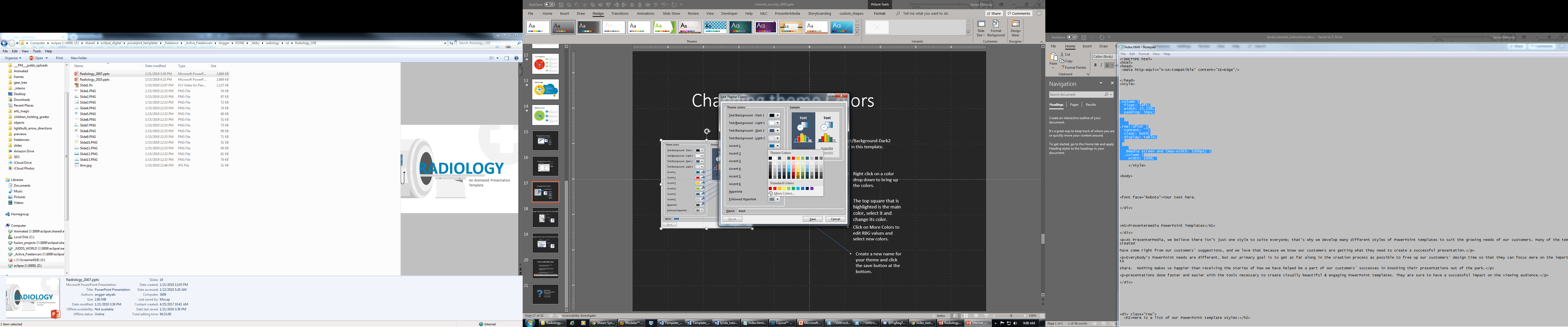 Click on More Colors to edit RBG values and select new colors.
Create a new name for your theme and click the save button at the bottom.
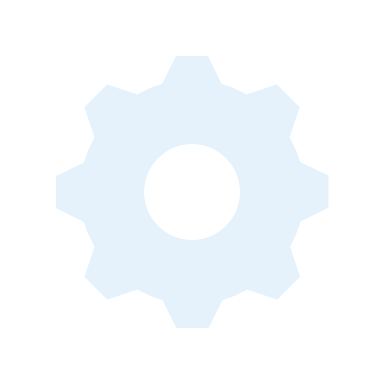 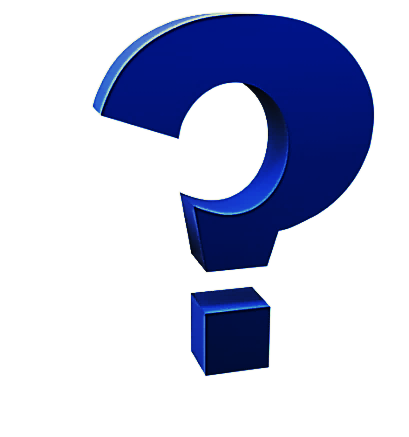 Questions?       More Information?
PresenterMedia.com
support@presentermedia.com
(605) 274-2424